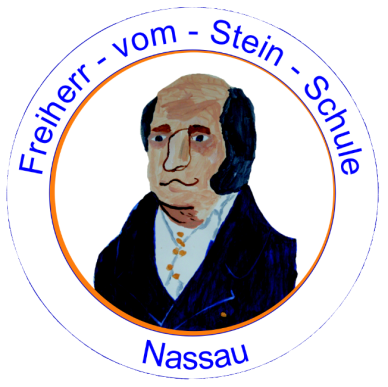 Akti(on)vierung 2015
Grundschule Nassau
R. Schermuly
Aktivierung
… ist viel mehr, als dass die Schüler etwas nach Anweisung   	ausführen.

… ist das „In-Gang – Bringen“ der Selbstständigkeit im Denken und 	Handeln der Schüler

… ist die Förderung der Lernprozesse

… Handlungsspielräume für Schülerinnen und Schüler

… Sprech- und Lerngelegenheiten

… Selbstständiges Lernen 

… Reflexion der eigenen Lernprozesse
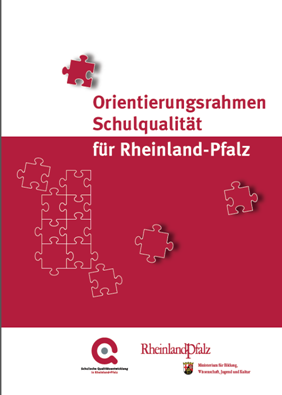 Akti(on) vierung Mai-Juni 2015
Dienstbesprechung „Aktivierung“
Allgemeine Einführung/ Vorstellung Hospitationsbogen/ gedachter Verlauf 

Unterrichtsbesuche durch die Schulleitung
	 alle Kolleginnen/mit anschließender Besprechung/ Schwerpunkt Aktivierung

Mindestens 2 Hospitationen der Kolleginnen untereinander
	 Schwerpunkt Aktivierung/ dokumentiert (ohne inhaltliche Rückmeldung an die Schulleitung)

1. Nassauer Aktivierungsbörse
	 alle Kolleginnen stellen eigene Methoden/ Maßnahmen u.s.w. mit dem Schwerpunkt „Aktivierung“ vor
Hospitationsbogen als Grundlage
…entwickelt von der Schulleiter-AG Rhein-Lahn
1. Nassauer Aktivierungsbörse
Im Rahmen einer pädagogischen Konferenz am 15.6.15 stellten alle Kolleginnen Methoden, Maßnahmen u.s.w. handlungsorientiert vor, die zur Aktivierung der Kinder (an diesem Tag auch der Lehrkräfte) beitragen sollten. 

Eine Überblickstafel gibt den Lehrkräften in der Folge die Möglichkeit, themenbezogen mit den entsprechenden Kolleginnen in Kontakt zu treten und Material zu tauschen. 

Zudem erhalten alle Kolleginnen diese Präsentation.
Überblickstafel Aktivierungsbörse
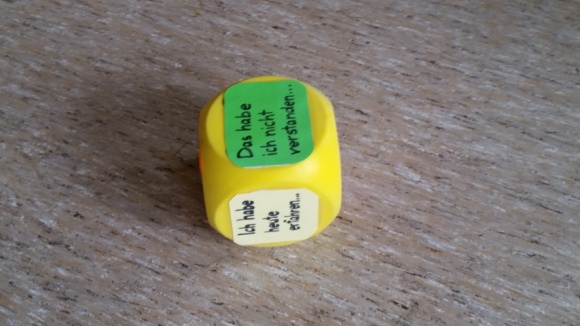 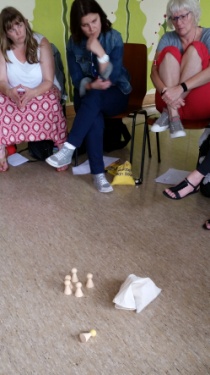 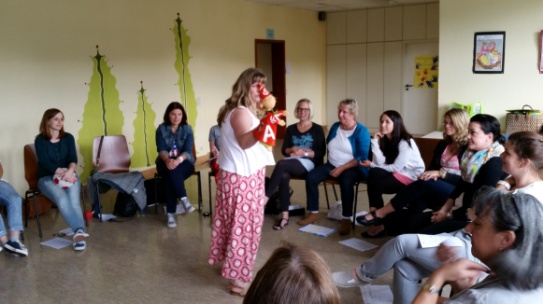 …vorgestellte Ergebnisse der Arbeit vom 15.6.15
Eindrücke
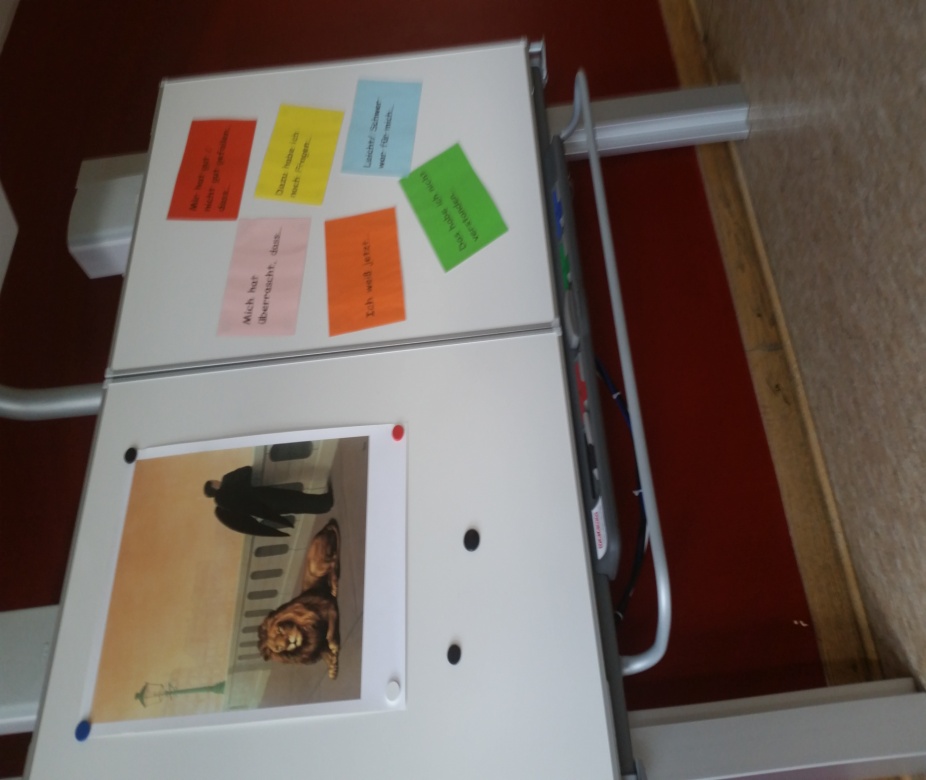 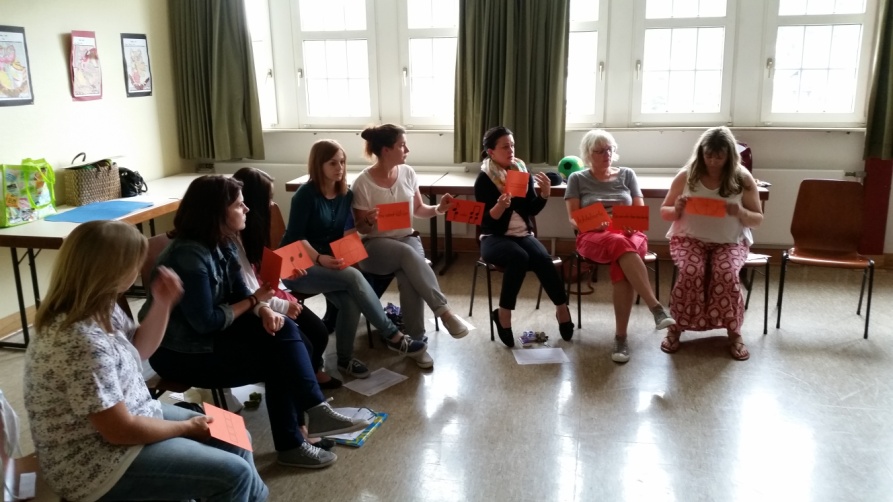 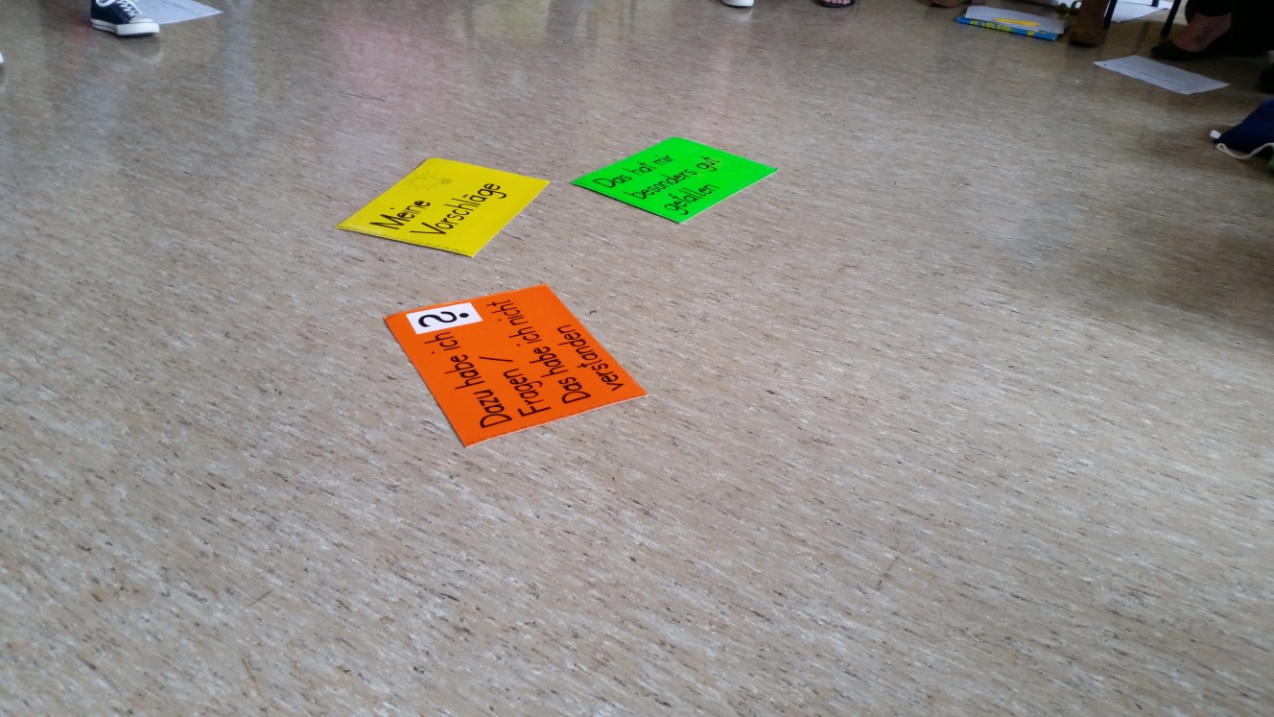 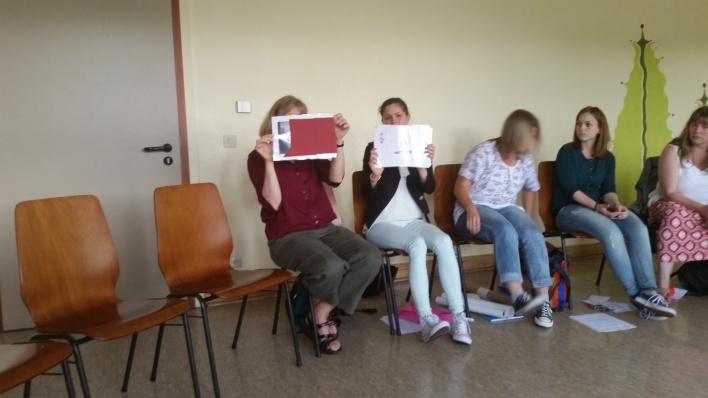